«На встречу СОЧИ-2014»
Проект по физкультуре учащихся  10-11-ых классов
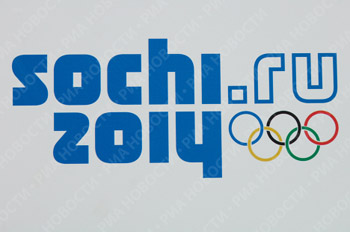 Автор:
Родионов Я.А
Какие вы знаете виды спорта, которые  входят в зимние Олимпийские игры ?
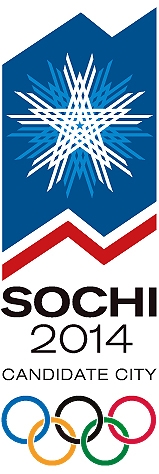 Возможные ответы:
Биатлон 
Хоккей
Бобслей
Конькобежный спорт
Фигурное  катание
Какие вы знаете виды спорта, которые входят в летние Олимпийские игры ?
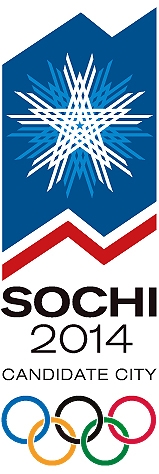 Возможные ответы:
Баскетбол
Бокс
Велоспорт
Волейбол
Спортивная гимнастика
На какие вопросы мы будем искать ответы?
Как Олимпийские игры способствуют развитию личностных качеств? 
Как развиваются Олимпийские игры ? 
Как идёт подготовка к Олимпийским играм в Сочи?
Деление на группы:
Формы представления результатов:
Презентации         
Публикации
Блоги
Вики-статьи 
Сайты
Доклады
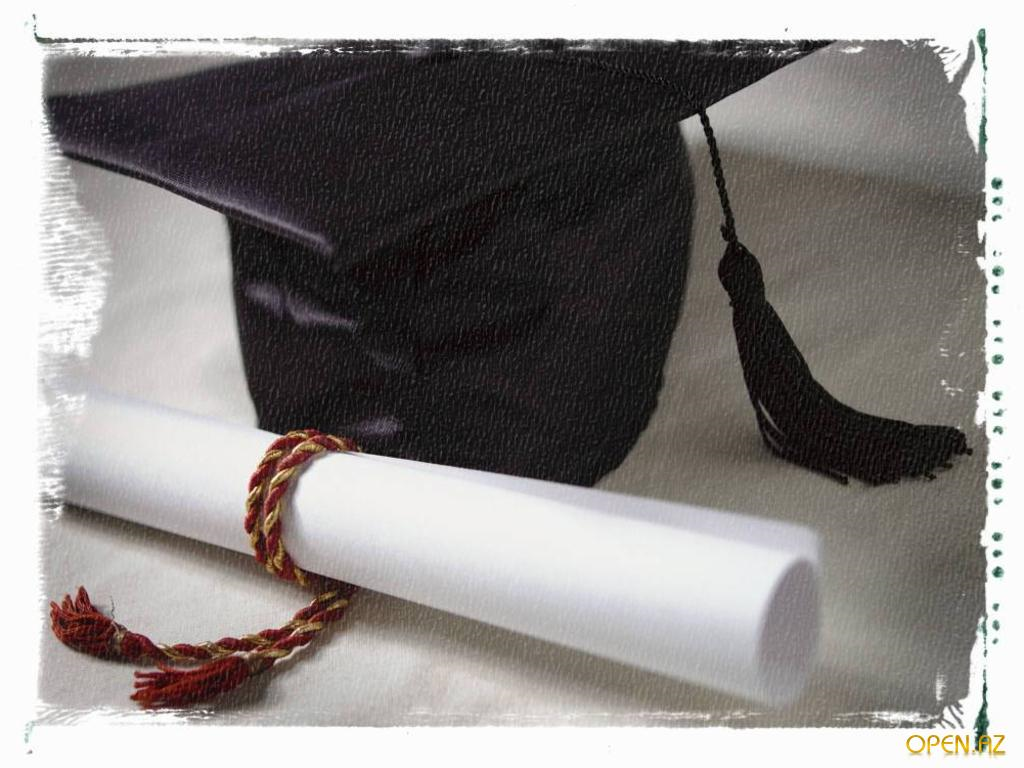 Этапы работы над проектом:
Продолжительность работы над проектом месяц.

1 этап – определение цели и задач исследования, разработка плана исследования, создание групп, подбор ресурсов по теме исследования.
2 этап – самостоятельная работа в группах, отражение хода работы в группах, самооценка работы.
3 этап– оформление результатов исследований, по выбору представление презентаций результатов на итоговой конференции, рефлексия.
Источники:
http://images.yandex.ru
http://ru.wikipedia.org
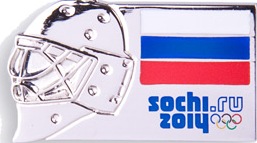